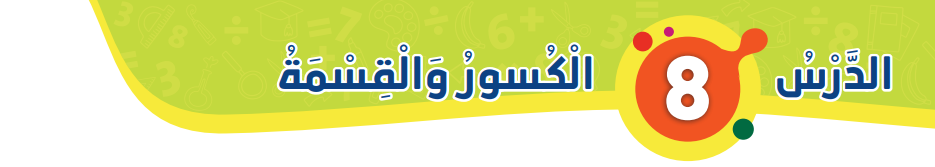 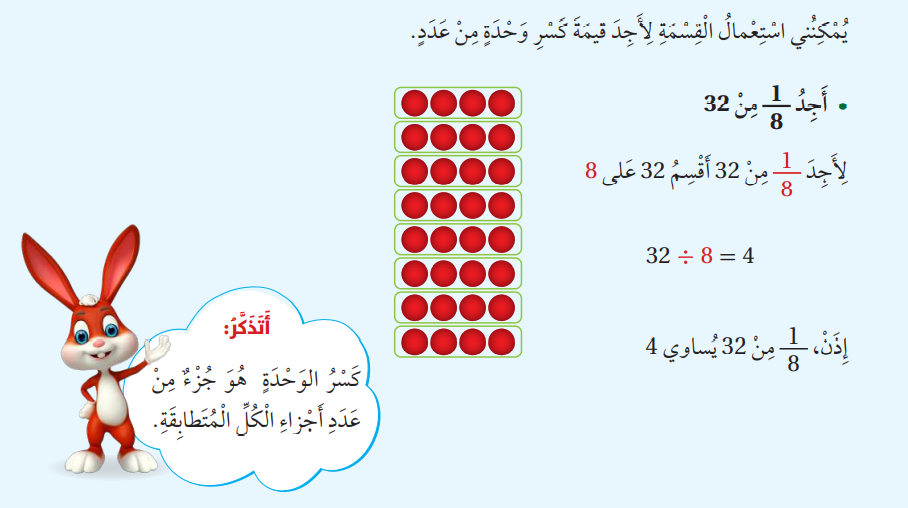 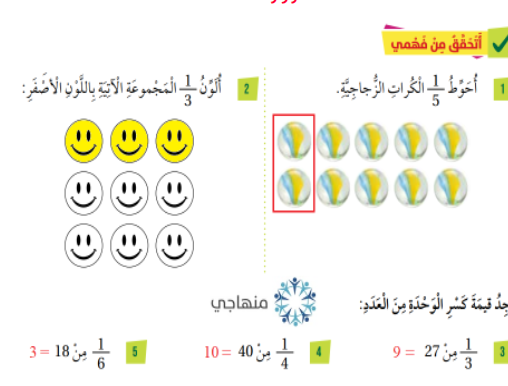 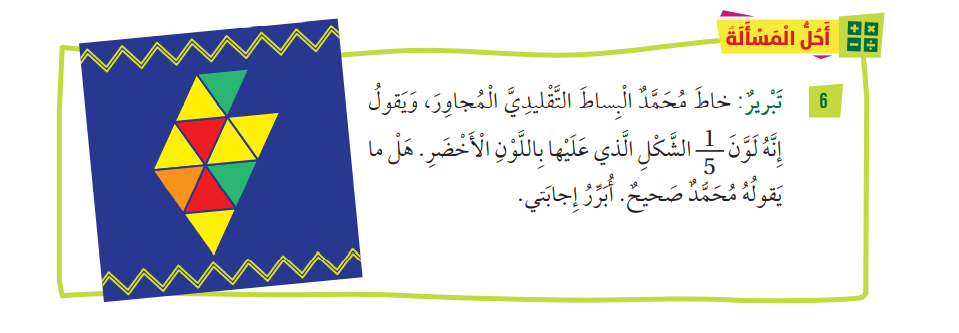 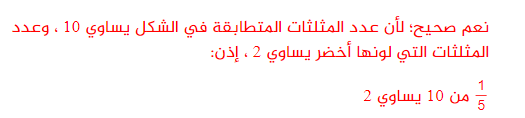 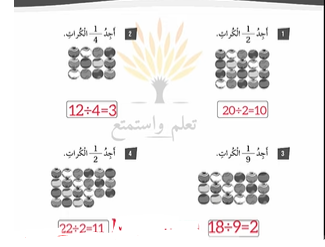 من 12
من 20
من 22
من 18
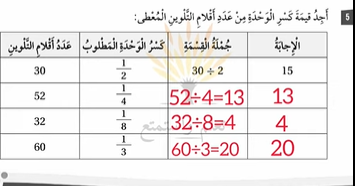